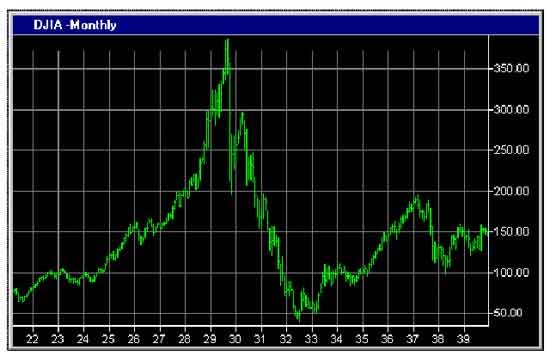 Financial Freedom
(Part 13)
What does it mean to be 
financially  free?
“And ye shall know the truth and the truth shall make you free.” (John 8:32)
Review:
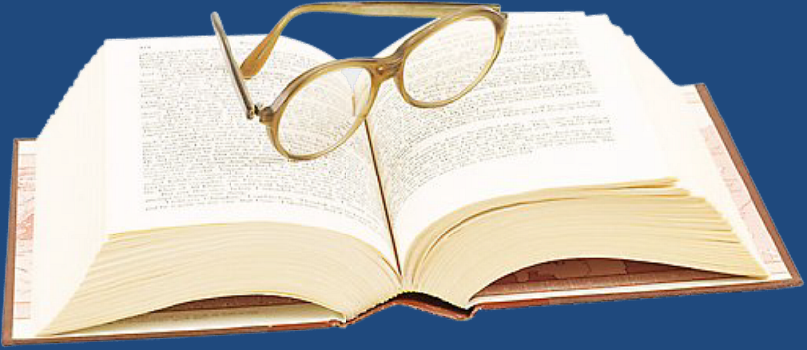 Biblical principles of stewardship
 What the Bible teaches about borrowing
 The sting of interest
 Establishing scriptural convictions
 Developing a giving spirit
 What it means to be financially free
Importance of living on a budget
 Making a choice to serve God rather      
   than money or material possessions
 Reasons for lack of funds
 Establishing the tithe as a weekly     
   reminder that everything we have  
   belongs to God
 Giving to meet the needs of others
 Knowing who not to give money to
 The Law of the Harvest
Gambling – Right or Wrong?
Violation of God’s Word results in financial loss – (Proverbs)
The Wisdom of Solomon concerning finances – (Study of the financial principles from the book of Proverbs)
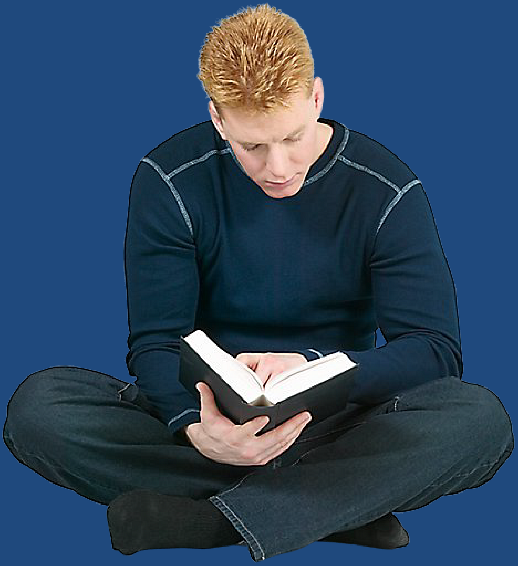 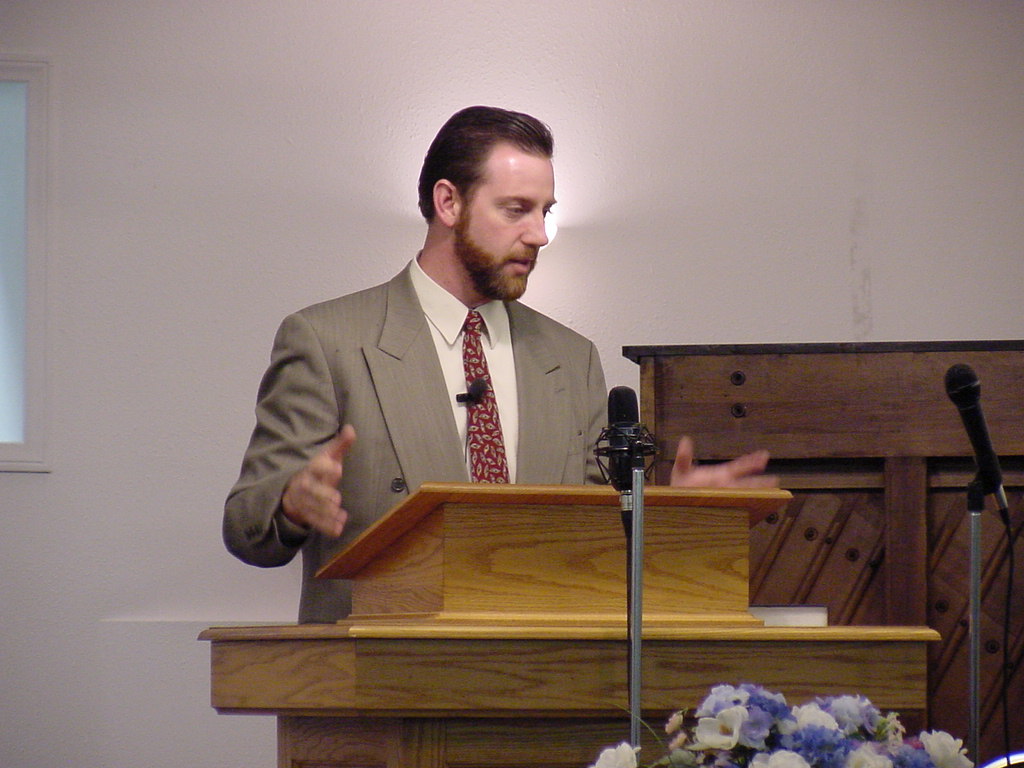 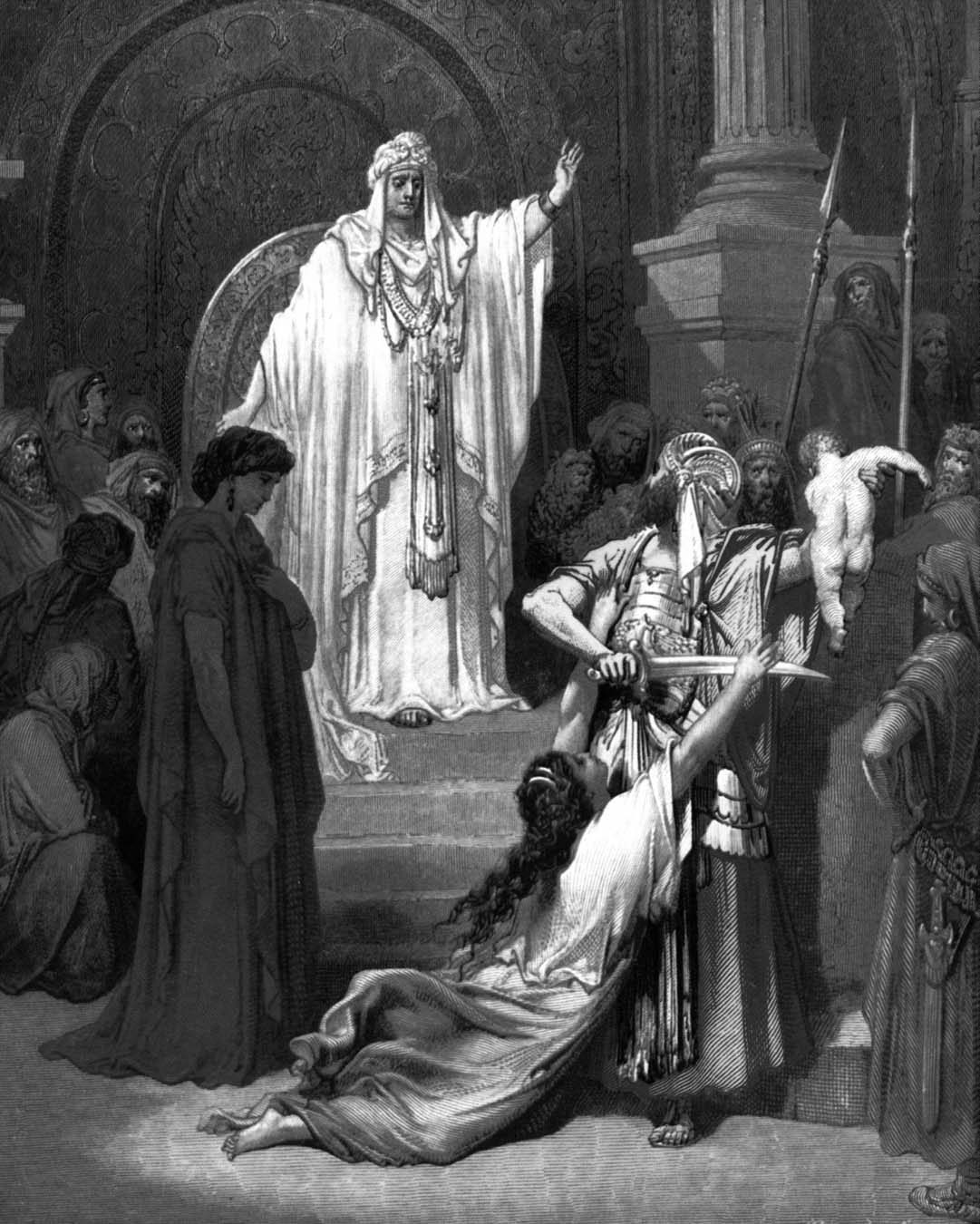 The Wisdom of Solomon Concerning Finances“More financial principles from Proverbs.”
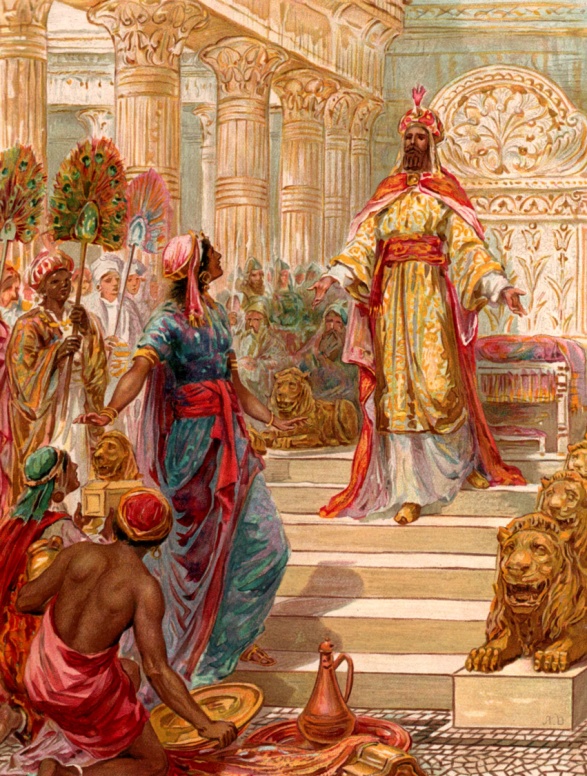 “Bow down thine ear, and hear the words of the wise, and apply thine heart unto my knowledge. For it is a pleasant thing if thou keep them within thee; That thy trust may be in the Lord.
I have made known to thee this day, even to thee. Have not I written to thee excellent things in counsels and knowledge, that I might make thee know the certainty of the words of truth, that thou mightest answer the words of truth to them that send thee.”
Review“Prosperity Principles”
“The blessing of the Lord. It maketh rich, and He addeth no sorrow with it.” – 10:22
“Blessings are upon the head of the just.” – 10:6 
“A faithful man shall abound with blessings.” - 28:20 
“Blessed are they that keep my ways.” – 8:32 
“Blessed is the man that heareth me.” - 8:34 
“He that hath a bountiful eye shall be blessed.” - 22:9
“The house of the wicked shall be overthrown: but the tabernacle of the upright shall flourish.” – 14:11
“In the house of the righteous is much treasure: but in the revenues of the wicked is trouble.” – 15:6
“The crown of the wise is their riches: but the    
    foolishness of fools is folly.” – 14:24
“I love those that love me; and those that seek me early shall find me. Riches and honor are with me; yea, durable riches and righteousness. My fruit is better than gold, yea, that fine gold; and my revenue than choice silver. I lead in the way of righteousness, in the midst of the paths of judgment. That I may cause those that love me to inherit substance (wealth); and I will fill their treasures.” – 8:17-21
“By humility and the fear of the Lord are riches, and honor, and life.” – 22:4
 “He that putteth his trust in the LORD shall be made fat.” - 28:25
“Honor the Lord with thy substance (possessions), and with the first fruits of all thine increase. So shall thy barns be filled with plenty, and thy presses shall burst out with new wine.” - 3:9-10
“The liberal soul shall be made fat; and he that watereth shall be watered also himself.” - 11:24-25
 “He that hah pitty upon the poor lendeth to        the Lord; and that which he hath given will he pay him again.” - 19:17
“Through wisdom is a house builded; and by  
    understanding it is established: And by   
    knowledge shall the chambers be filled with     
    all precious and pleasant riches.” – 24:3-4
 “The upright shall have good things in 
    possession.” – 28:10
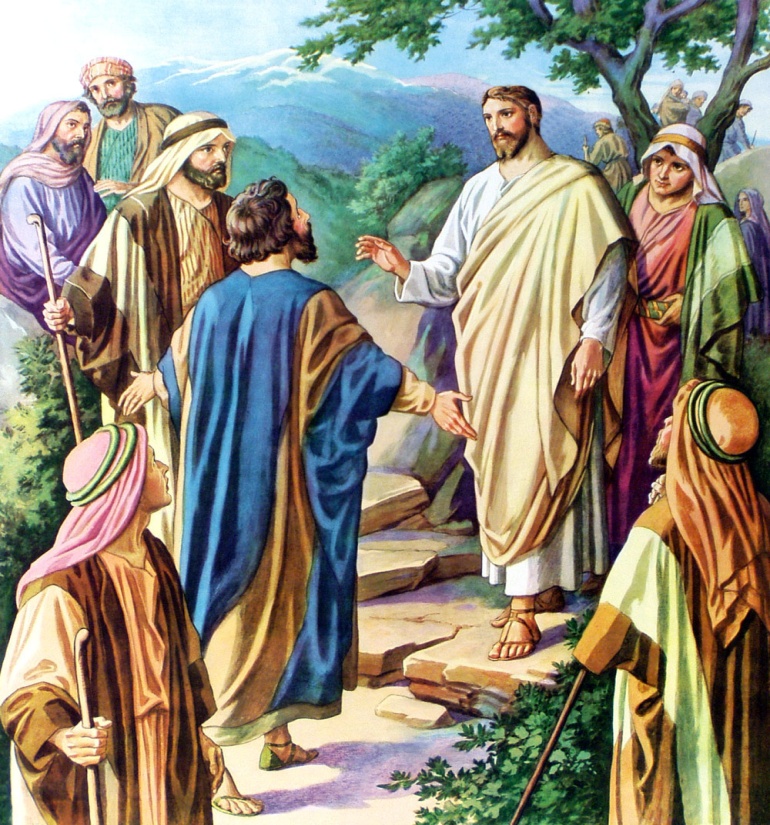 “And I say unto you, Ask, and it shall be given you; seek, and ye shall find; knock, and it shall be opened unto you. For every one that asketh receiveth; and he that seeketh findeth; and to him that knocketh it shall be opened.”
“If ye shall ask any thing in my name, I will do it.”
“And all things, whatsoever ye shall ask in prayer, believing, ye shall receive.”
The Limitations and Dangers of Riches
1) Riches have major limitations –
They are transitory and can be easily lost 
       “An inheritance may be gotten hastily at the beginning; but the end thereof shall not be blessed.” – 20:21
        “Labour not to be rich: cease from thine own wisdom. Wilt thou set thine eyes upon that which is not? For riches certainly make themselves wings; they fly away as an eagle toward heaven.” – 23:4-5
“For riches are not for ever: and doth the crown endure to every generation?” – 27:24
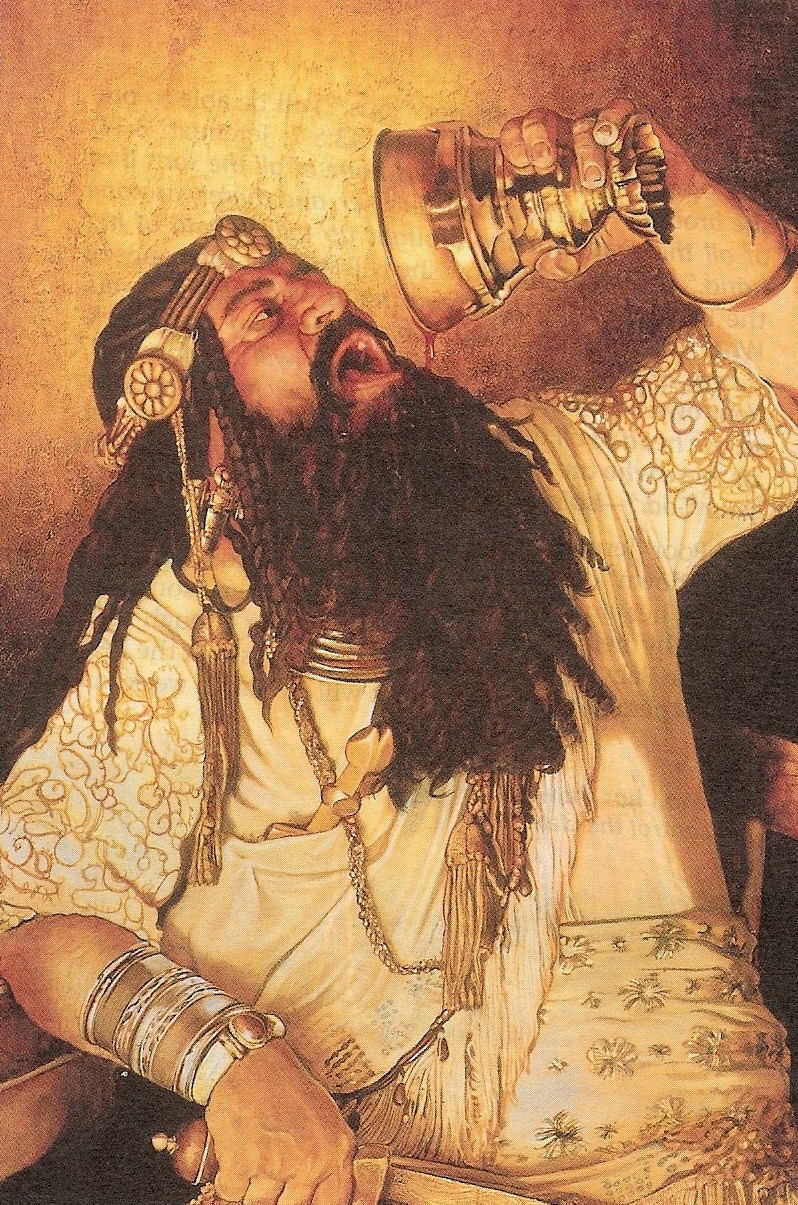 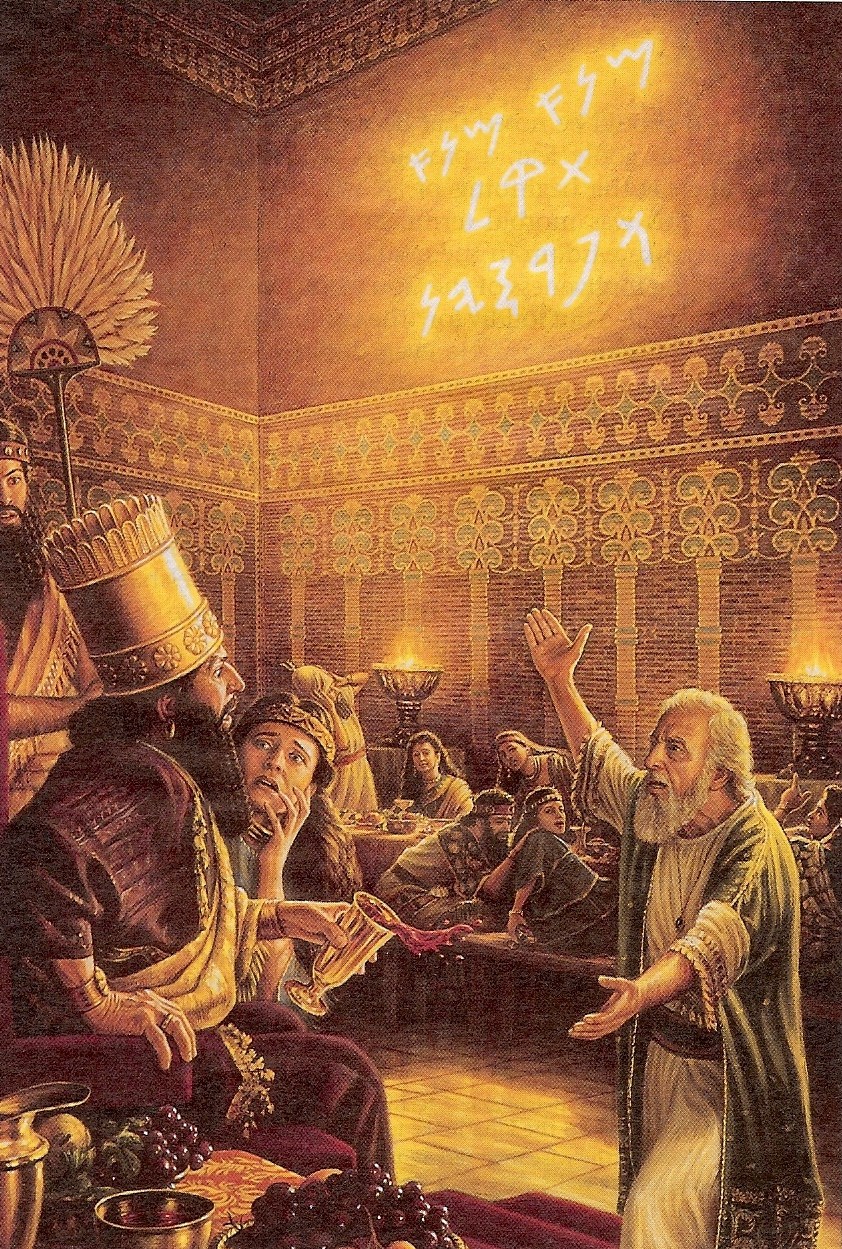 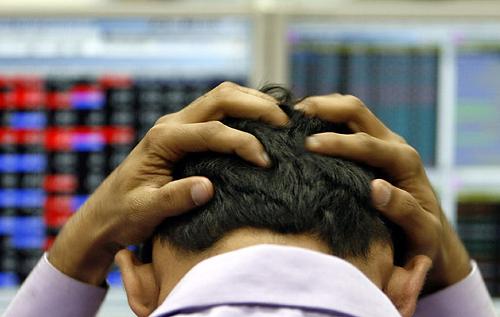 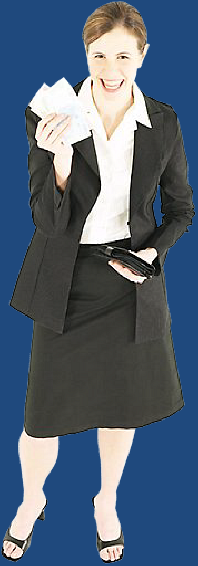 Riches cannot provide true and lasting happiness in life – 
    “He that trusteth in his riches shall fall: but the righteous shall flourish as a branch.” – 11:28
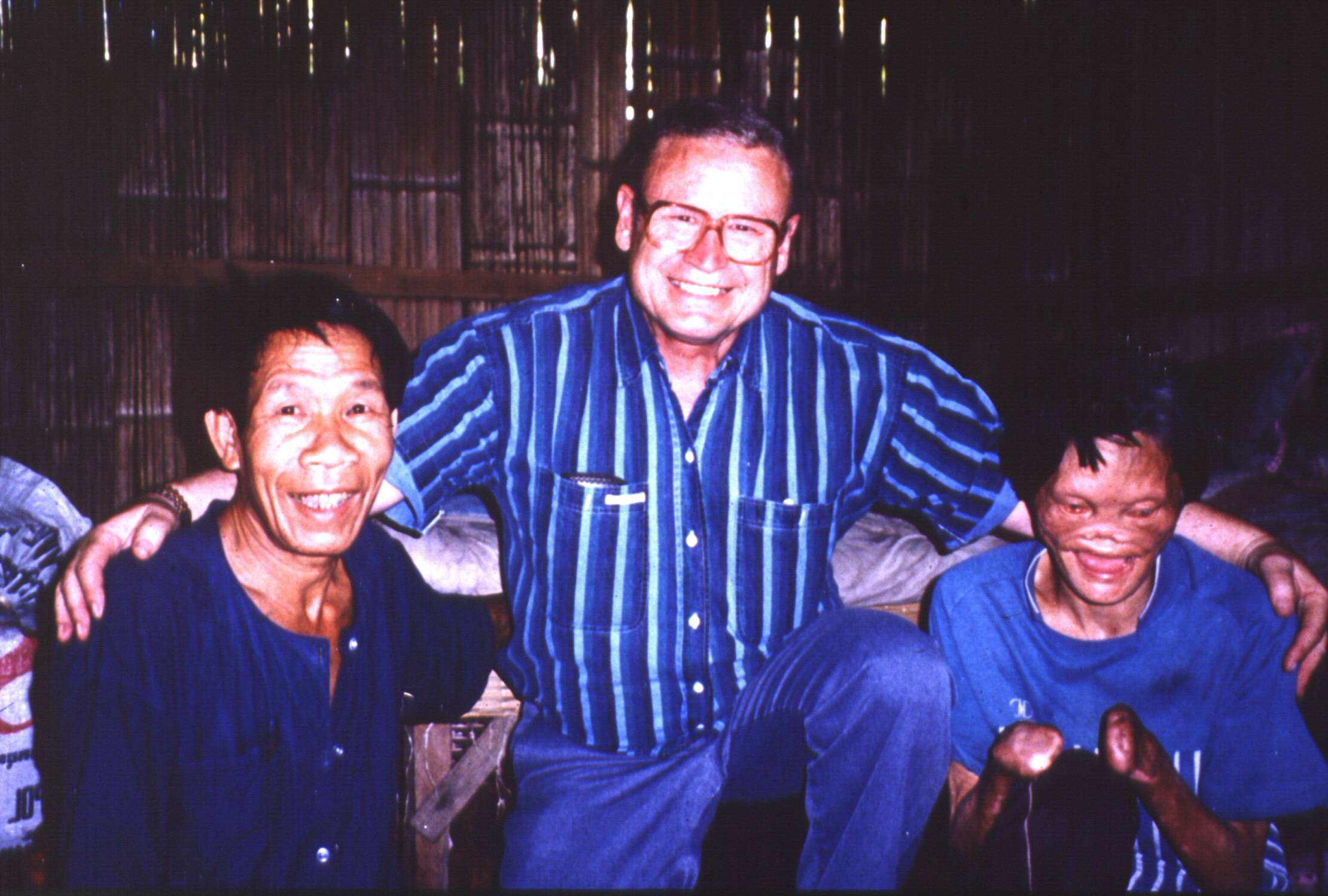 Riches are of no value in the day of judgment – 
    “Riches profit not in the day of wrath: but righteousness delivereth from death.” – 11:4
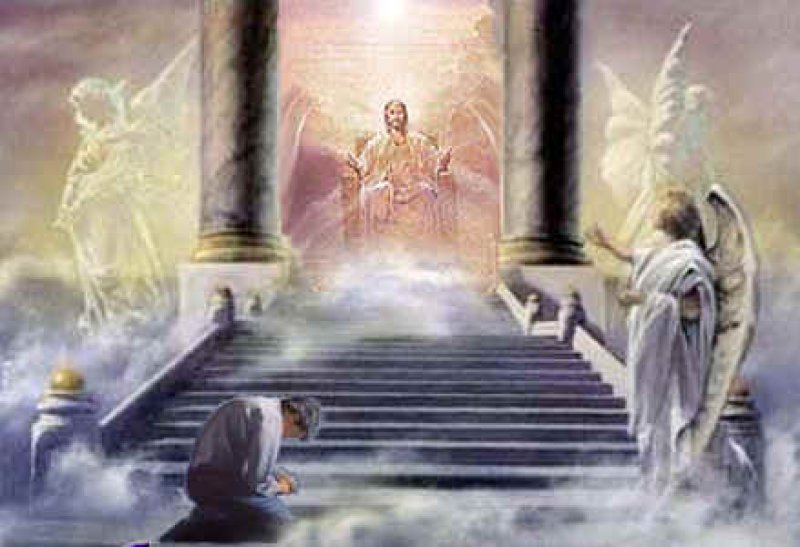 2) Riches can harm your soul and your      character –
 They can turn your heart away from the Lord  – 
    “Two things have I required of thee; deny me them not before I die: remove far from me vanity and lies: give me neither poverty nor riches; feed me with food convenient for me: Lest I be full, and deny thee, and say, Who is the Lord? Or lest I be poor, and steal, and take the name of my God in vain.” – 30:7-9
They can produce   conceit and false security –
   “The rich man's wealth is his strong city, and  as an high wall in his own conceit.” – 18:11
   “The rich man is wise in his own conceit.”   - 28:11
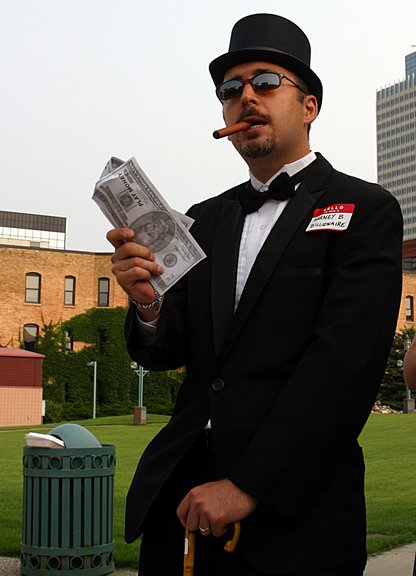 They can lead to prideful mistreatment of others – 
   “The poor useth intreaties; but the rich           answereth roughly.” – 18:23
  “He that despiseth his neighbour sinneth: but he that hath mercy on the poor, happy is he.” – 14:21
   “Whoso mocketh the poor reproacheth his Maker: and he that is glad at calamities shall not be unpunished.” - 17:5 
   “There is a generation, whose teeth are as swords, and their jaw teeth as knives, to devour the poor from off the earth, and the needy from among men.” – 30:14
“Whoso stoppeth his ears at the cry of the poor, he also shall cry himself, but shall not be heard.” - 21:13
 “He that oppresseth the poor to increase his riches, and he that giveth to the rich, shall surely come to want.” – 22:16 
   “Plead the cause of the poor and needy.” – 31:9
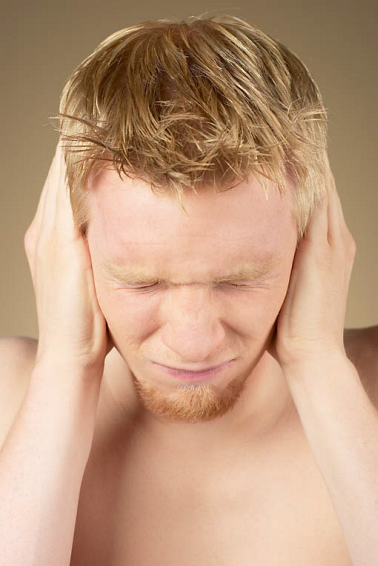 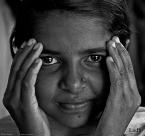 3) Riches may bring certain benefits –
 Economic security –
   “The rich man’s wealth is his strong city: the destruction of the poor is their poverty.” – 10:15
  “The ransom of a man’s life are his riches.” – 13:8
 Independence and influence –  
  “The crown of the wise is their riches.” - 14:24
   “The rich ruleth over the poor.” – 22:7
Many (supposed) friends – 
   “The poor is hated even of his own neighbor: but the rich hath many friends.” – 14:20
   “Wealth maketh many friends; but the poor is separated from his neighbor.” – 19:4
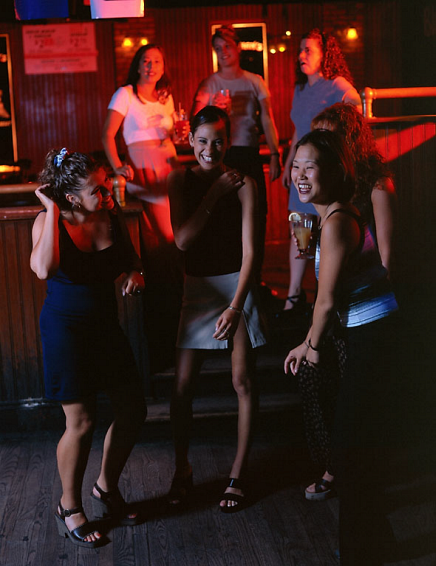 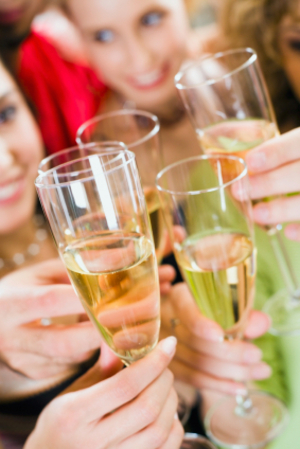 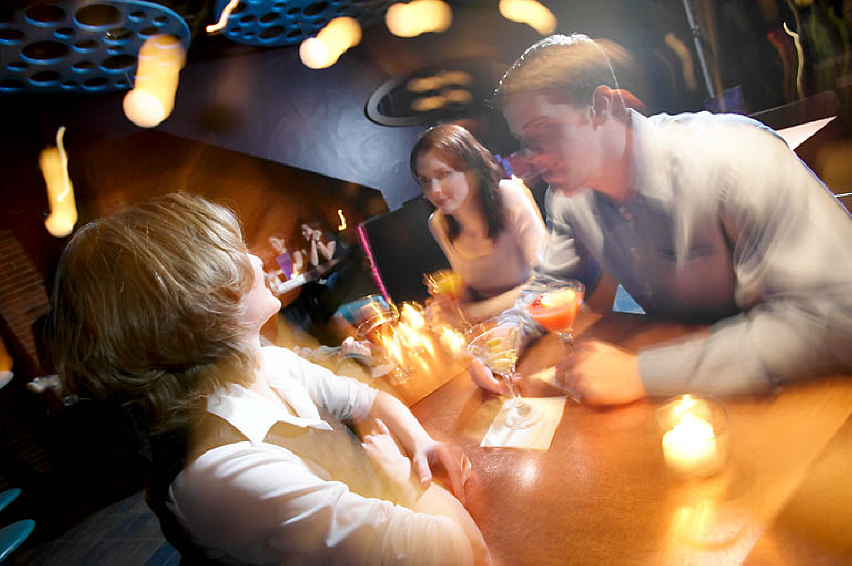 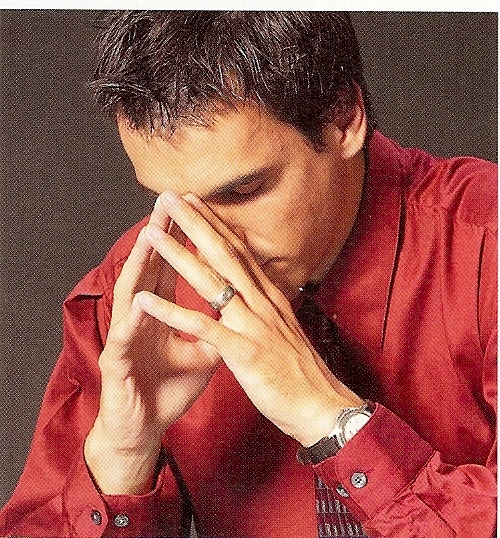 4) Other possessions are much better than wealth –
 A right relationship with God and others -
   “Better is a little with the fear of the Lord than great treasures and trouble therewith. Better is a dinner of herbs where love is, than a stalled ox and hatred therewith.” –   15:16-17
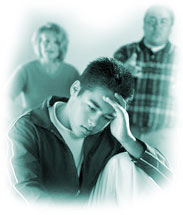 A righteous life –
    “Better is a little with righteousness than great revenues without right.” – 16:8
    “Better is the poor that walketh in his uprightness, than he that is perverse in his ways, though he be rich.” – 28:6
 Godly wisdom – 
    “Receive my instruction, and not silver; and knowledge rather than choice gold. For wisdom is better than rubies; and all things that may be desired are not to be compared to it.” – 8:10-11
“Length of days is in her right hand; and in her left hand riches and honor.” - 3:16 
 “My fruit is better than gold, yea, than fine gold; and my revenue than choice silver.” - 8:19
 “For the merchandise of it is better than the merchandise of silver, and the gain thereof than fine gold” - 3:14
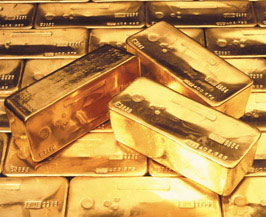 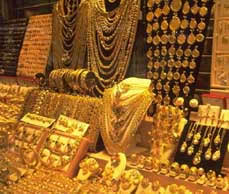 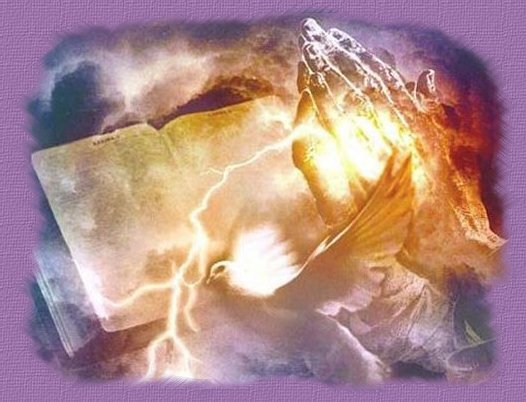 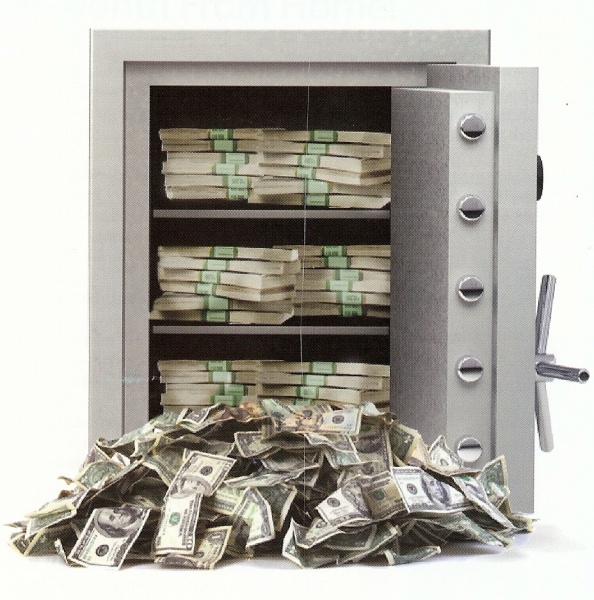 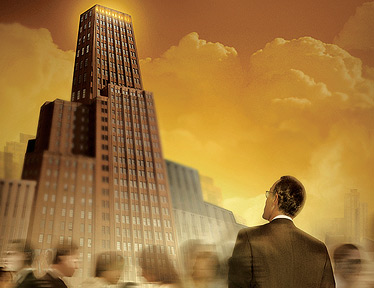 “How much better is it to get wisdom than gold! And to get understanding rather to be chosen than silver.” – 16:16
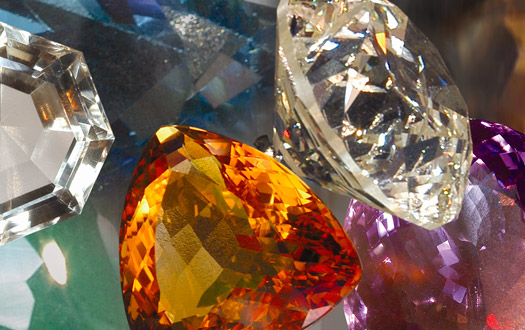 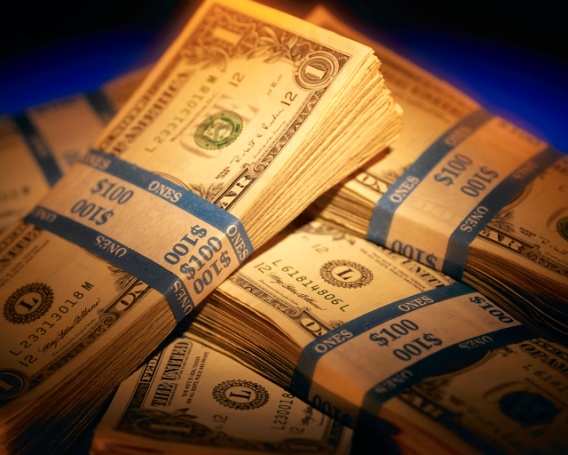 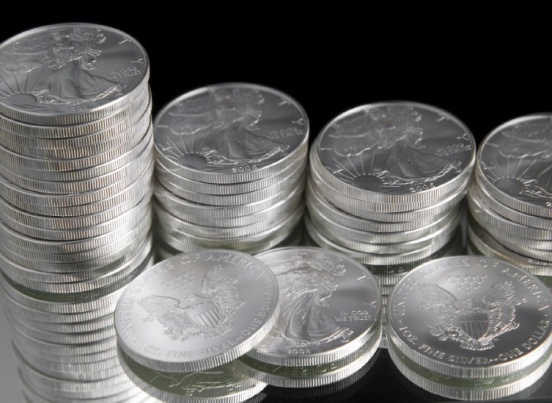 Love and peace at home – 
    “Better is a dry morsel, and quietness therewith, than an house full of sacrifices with strife.” 17:1
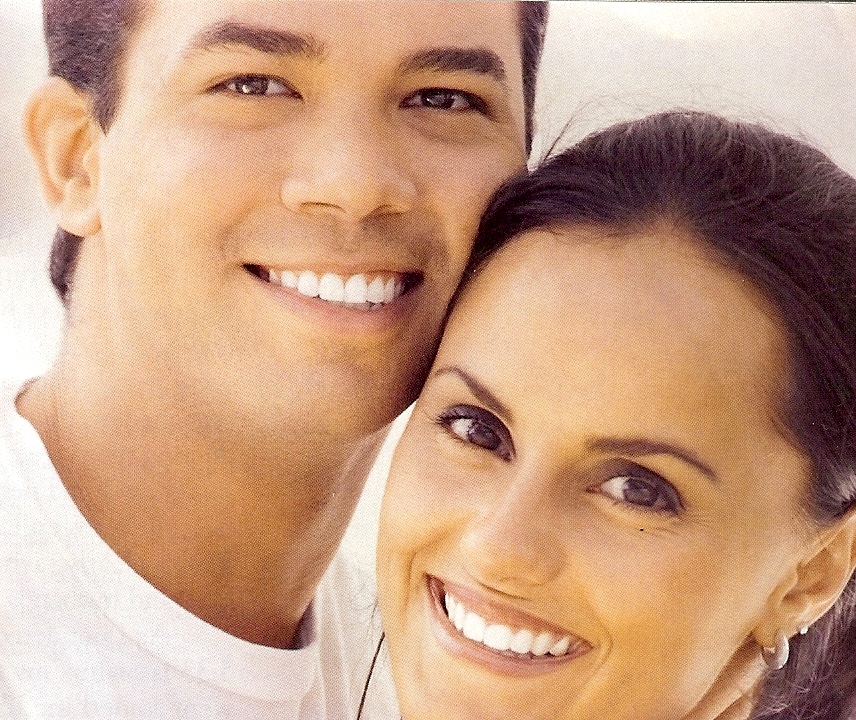 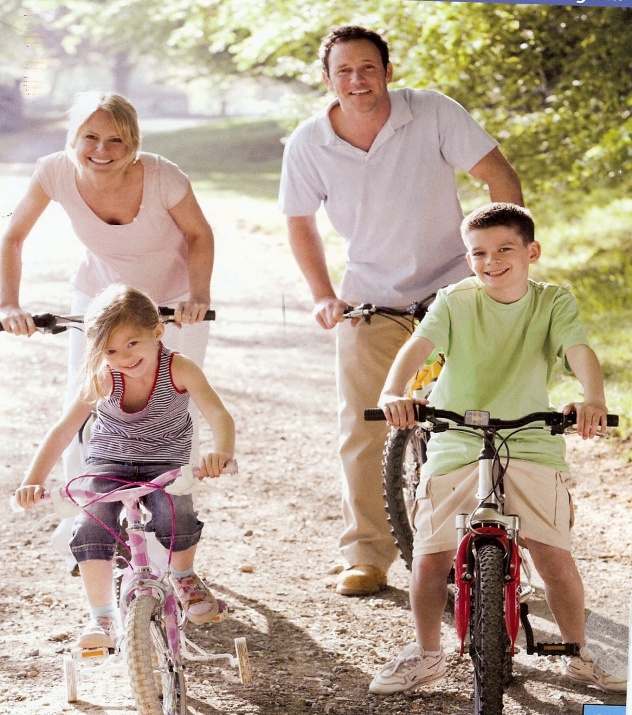 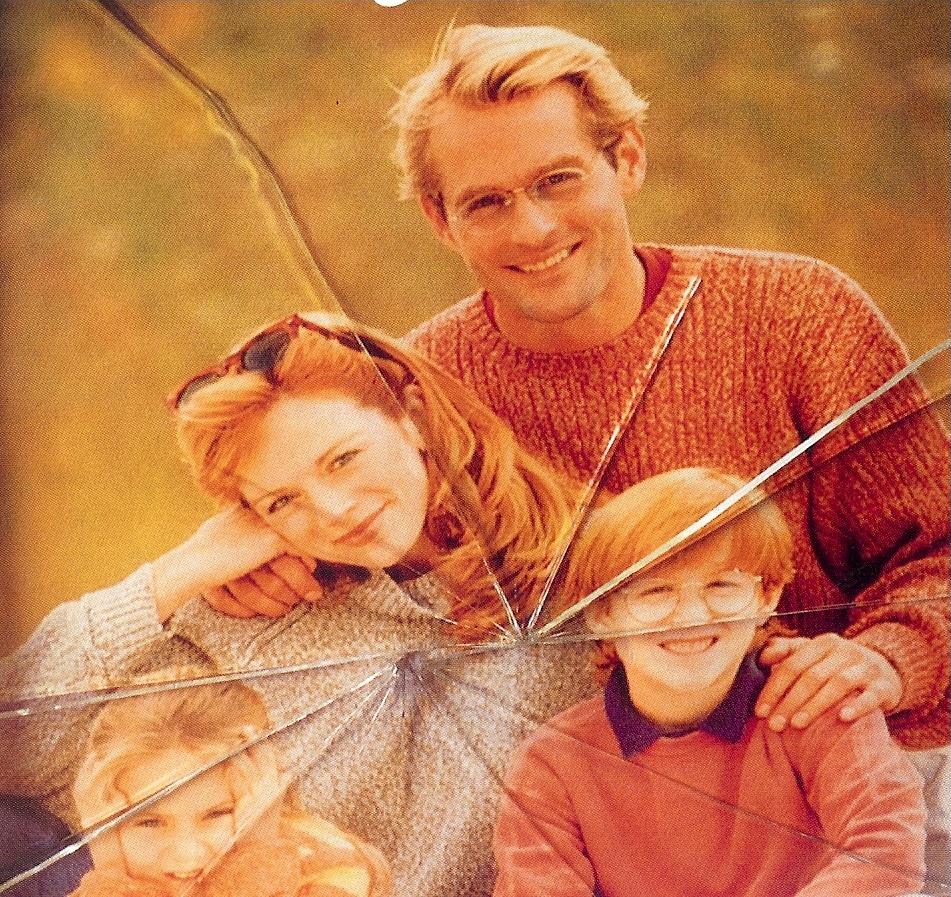 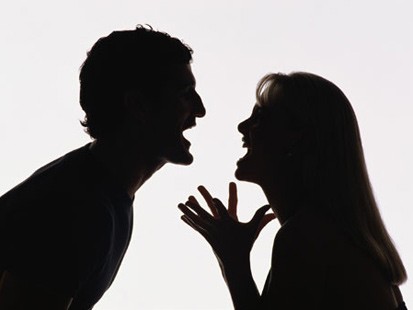 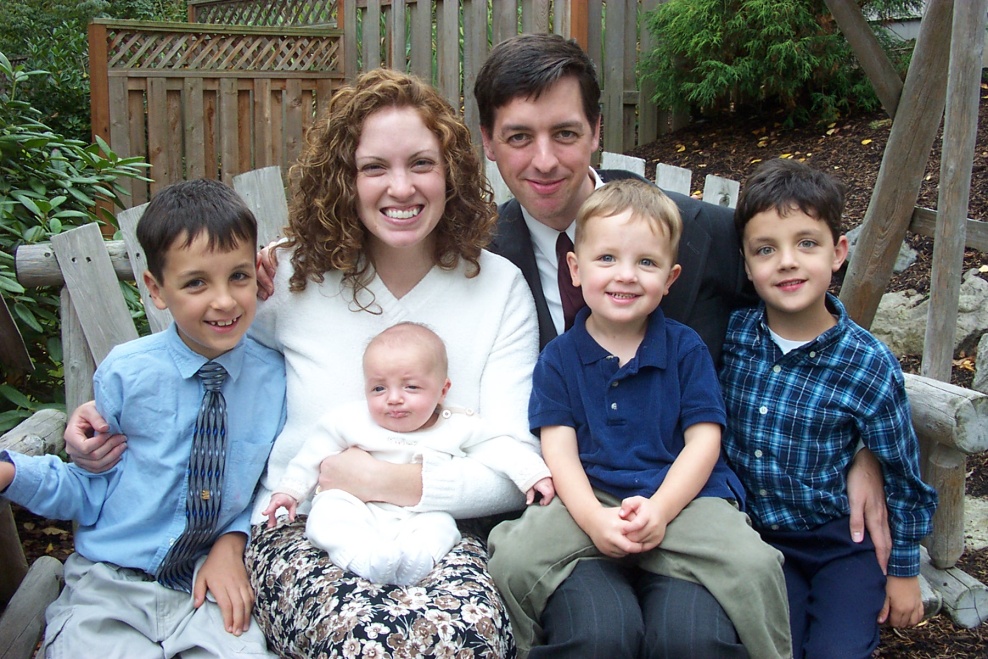 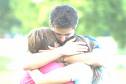 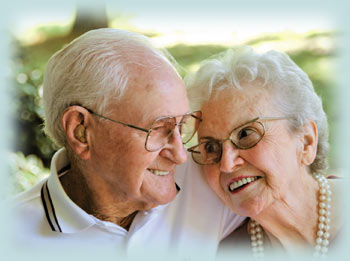 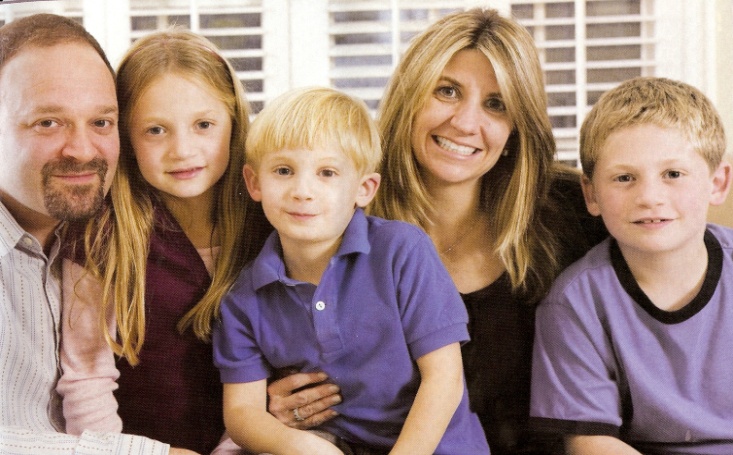 A good reputation –
   “A good name is rather to be chosen than great riches, and loving favor rather than silver and gold.” – 22:1
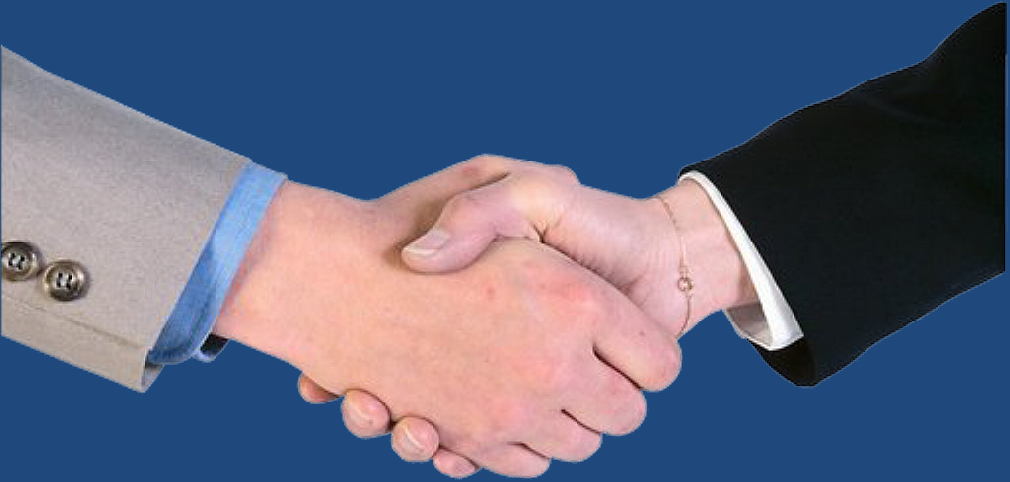 5) Riches obtained in a dishonest way will cause trouble – 
 They cause discontentment and emptiness –
   “Treasures of wickedness profit nothing.” – 10:2
   “Bread of deceit is sweet to a man; but afterwards his mouth shall be filled with gravel.” – 20:17
“The getting of treasures by a lying tongue is vanity tossed to and fro of them that seek death. The robbery of the wicked shall destroy them.” - 21:6-7
 They will not last –
    “Wealth gotten by vanity shall be diminished: but he that gathereth by labor shall increase.” – 13:11
“He that oppresseth the poor to increase his riches, and he that giveth to the rich, shall surely come to want. Bow down thine ear, and hear the words of the wise, and apply thine heart unto my knowledge. For it is a pleasant thing if thou keep them within thee. That thy trust may be in the Lord.” – 22:16-19
   “He that by usury and unjust gain increaseth his substance, he shall gather it for him that will pity the poor.” – 28:8
When caught you must pay restitution –
  “But if he be found (thief), he shall restore sevenfold; he shall give all the substance of his house.” – 6:31
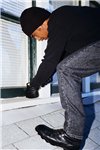 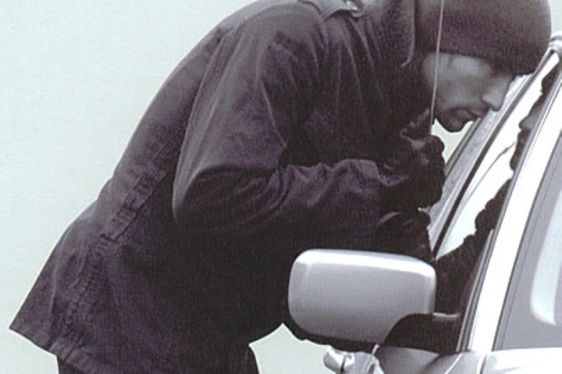 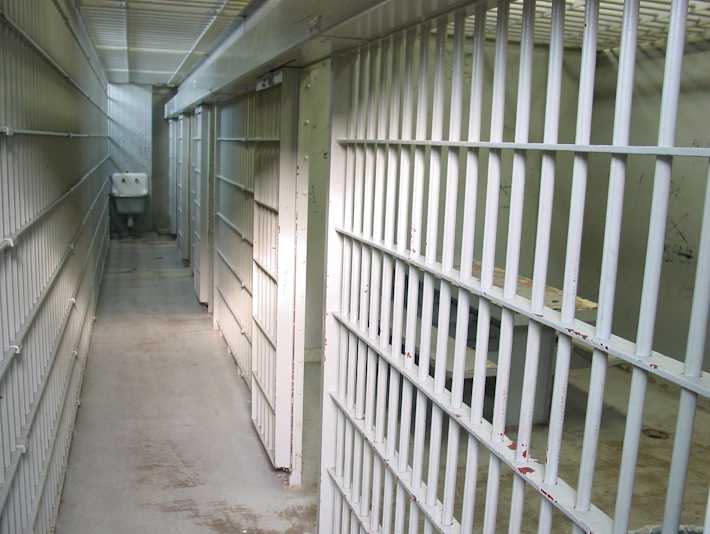 Review
Riches have major limitations
Riches can harm your soul and your character
Riches may bring certain benefits
Other possessions are better than wealth
Riches obtained in a dishonest way will cause trouble